Wheel of Knowledge
Group is divided into teams
Take turns answering questions
Spin the Wheel of Knowledge to determine point value
If question is answered correctly, individual’s team is awarded points
If question is answered incorrectly, other team has opportunity to answer and “steal” points
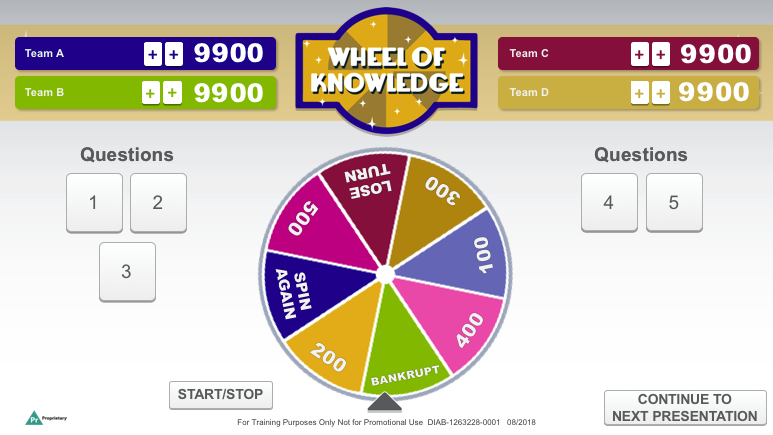 1
[Speaker Notes: The group will be divided into 4 teams. 
I will alternate picking representatives from each team to answer questions about the study design for CompoSIT-M.
For each turn, I will spin the Wheel of Knowledge to determine the point value and select a question. 
If the representative answers the question correctly, the representative’s team is awarded the points, which are added to the scoreboard.
However, if the representative answers incorrectly, the other participants will have the opportunity to answer the questions and “steal” the points for their team. 

NOTE TO COUNTRIES: Up to 4 teams may be formed depending on the size of the group.
You have the option of replacing Team A, B, C, and D with names of your own choosing, prior to the start of the WebEx. Instructions for editing the names on the game board slides are located in the facilitator’s guide.]
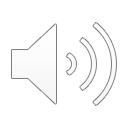 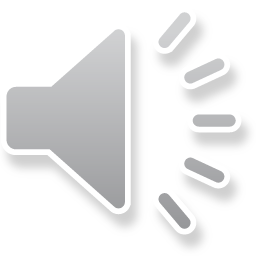 0
1
2
3
4
5
6
7
8
9
0
1
2
3
4
5
6
7
8
9
00
0
1
2
3
4
5
6
7
8
9
0
1
2
3
4
5
6
7
8
9
+
+
+
Team A
+
Team C
00
0
1
2
3
4
5
6
7
8
9
0
1
2
3
4
5
6
7
8
9
0
1
2
3
4
5
6
7
8
9
0
1
2
3
4
5
6
7
8
9
+
+
+
Team B
Team D
+
00
00
Questions
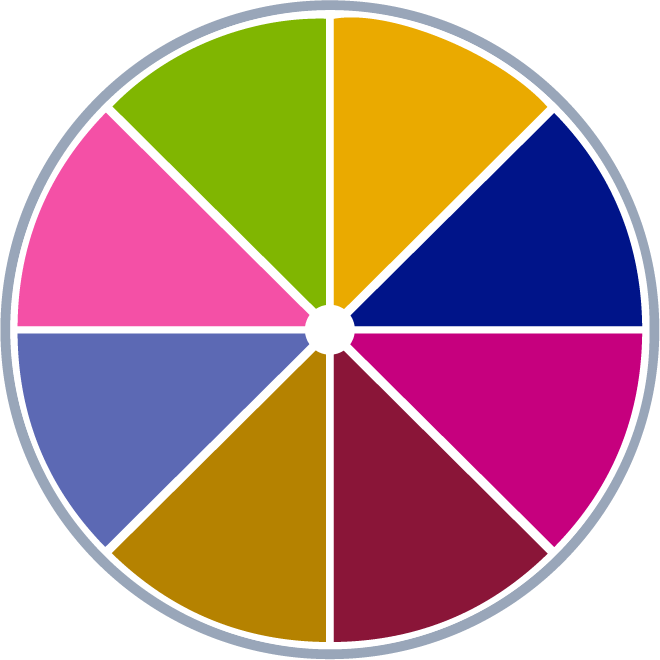 200
BANKRUPT
1
2
1
2
SPINAGAIN
400
3
3
100
500
LOSE
TURN
300
START/STOP
CONTINUE TO NEXT PRESENTATION
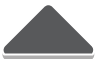 [Speaker Notes: NOTE: Should one team’s score far outpace the others, you may double the points awarded to other teams to keep the participants engaged and motivated.]
Question 1
≥18 /≥69/≤108
Fill in the Blanks: Eligible participants, at screening, had T2DM, body mass index of ____ kg/m2, and HbA1c ____ mmol/mol and _____ mmol/mol (≥8.5% and ≤12.0%).
SHOW ANSWER
<<
Question 2
antihyperglycemic agent/≥8/ thiazolidinediones
Fill in the Blanks: As part of the inclusion criteria at screening, participants with HbA1c ≥69 mmol/mol and ≤108 mmol/mol (≥8.5% and ≤12%) could not be on any ___________________ _______ for ___ weeks or ≥12 weeks if previously taking _____________.
SHOW ANSWER
<<
Question 3
HbA1c ≥58 mmol/mol and ≤97 mmol/mol (≥7.5% and ≤11.0%)
What HbA1c level was required as part of the inclusion criteria at Week-2 (prior to run-in initiation)?
SHOW ANSWER
<<